Радиационный мониторинг приземного слоя атмосферы 
на селитебных территориях Республики Казахстан
Согласно статьям 164 - 166 Экологического кодекса Казахстан подведомственная Министерству организация РГП «Казгидромет» выполняет радиационный мониторинг в селитебных территориях.
Мониторинг выполняется за фоновым уровнем радиации в местах, где проживает население и/или предназначено для проживания.
 Систематический мониторинг ведется за гамма фоном и бета-активностью.
ИСПЫТАТЕЛЬНАЯ ЛАБОРАТОРИЯ
Систематический 
отбор проб
пробоподготовка
химический анализ
Анализ
Дозиметр-радиометр ДРГБ-04
Радиометр УМФ-2000
Text Here
56,000
Лабораторный анализ бета активности выполняется в комплексных лабораториях РГП «Казгидромет», 
аккредитованных на соответствие ГОСТ/ИСО/МЭК 17025
Приборы ежегодно проходят поверку с соблюдением требований, установленных законодательством Республики Казахстан об обеспечении единства измерений.
Радиационный
мониторинг
Мониторинг бета активности в приземном слое атмосферы осуществлялся в 17 областях Казахстана на 43 пунктах наблюдений путем отбора проб воздуха горизонтальными планшетами. На всех станциях проводится пятисуточный отбор проб, далее проба доставляется в комплексную лабораторию.
Измерение гамма-фона осуществляется ежедневно на 89 пунктах наблюдений, портативным прибором, специалистами, имеющие квалификационную подготовку в области радиационной безопасности и работы с аппаратурой радиационного контроля.  Портативные дозиметры настраиваются на оптимальный режим, согласно инструкции по эксплуатации прибора. При измерениях блок детектирования располагают на высоте 1 м над поверхностью земли.
Радиационный мониторинг (бета активность)
Отбор проб радиоактивных выпадений (бета активность) производится на специально оборудованных пунктах. В пункте наблюдения устанавливается планшет на стойках, на высоте не менее 1 м от уровня земли.
Планшет для отбора проб состоит из укрепленного на штанге металлического квадратного столика с четырьмя прижимными уголками, откидывающимися на шарнирах. В края столика вделаны заостренные шипы, на которые накалывается марля.
Рабочей поверхностью планшета является квадрат марли, не ограниченный прижимными уголками. Для упаковки экспонированной марли используется бумага и полиэтиленовый пакет. Все работы выполняются с соблюдением мер безопасности, в лабораторных халатах и перчатках.
На каждую отобранную пробу радиоактивных выпадений заполняется сопроводительный талон, в котором указывается название пункта отбора пробы, дата и время наложения марли на планшет и ее снятия. Упакованная проба укладывается в конверт и пересылаются в лабораторию.
Радиационный мониторинг (бета активность)
Пробы радиоактивных выпадений, поступившие в лабораторию, извлекают из пакетов и регистрируют в специальном журнале. Перед измерением суммарной бета-активности радиоактивных выпадений пробы озоляют и прессуют с целью уменьшения объема пробы и повышения концентрации содержащейся в них радиоактивности. Для озоления марлю, снятую с планшета, помещают в пронумерованный тигель.
Перед помещением фильтра в тигель с него осторожно снимают марлевую основу, и пробу складывают рабочей поверхностью внутрь во избежание потери радиоактивных частиц. Тигли с пробами радиоактивных выпадений, закрытые крышками, ставят на электроплитку для обугливания. Следует избегать воспламенения проб во избежание потери находящихся в пробе легколетучих радионуклидов.
После обугливания тигли со снятыми крышками помещают в муфельную печь для прокаливания при температуре не выше 450°С в течение от 5 до 8 ч до получения однородной серой золы без черных вкраплений. Золу тщательно перемешивают в тигле и взвешивают на аналитических весах. Необходимую массу золы пересыпают в подложку и аккуратно уплотняют. Подложка вставляется в матрицу, накрывается муфтой. После пересыпания она прессуется специальным пуансоном.
Для прессовки пуансон вставляется в направляющую муфту и слегка нажимается рукой. Зола распределяется в виде гладкого однородного слоя. На полях подложки записывают шифр пробы. Подготовка установки к измерению включает в себя следующие операции: снятие счетной характеристики, проверку стабильности работы установки, калибровки измерительной установки. Измерение суммарной бета-активности счетного образца производится с помощью низкофонового бета-радиометра.
СБОР И СТАТИСТИЧЕСКИЙ КОНТРОЛЬ ДАННЫХ, КОНТРОЛЬ КАЧЕСТВА РЕЗУЛЬТАТОВ ИСПЫТАНИЙ
Контроль качества результатов измерений
-контроль повторяемости, сходимости;
-контроль воспроизводимости;
-контроль погрешности (точности) результатов измерений;
-контроль стабильности результатов измерений
Сбор и обработка данных
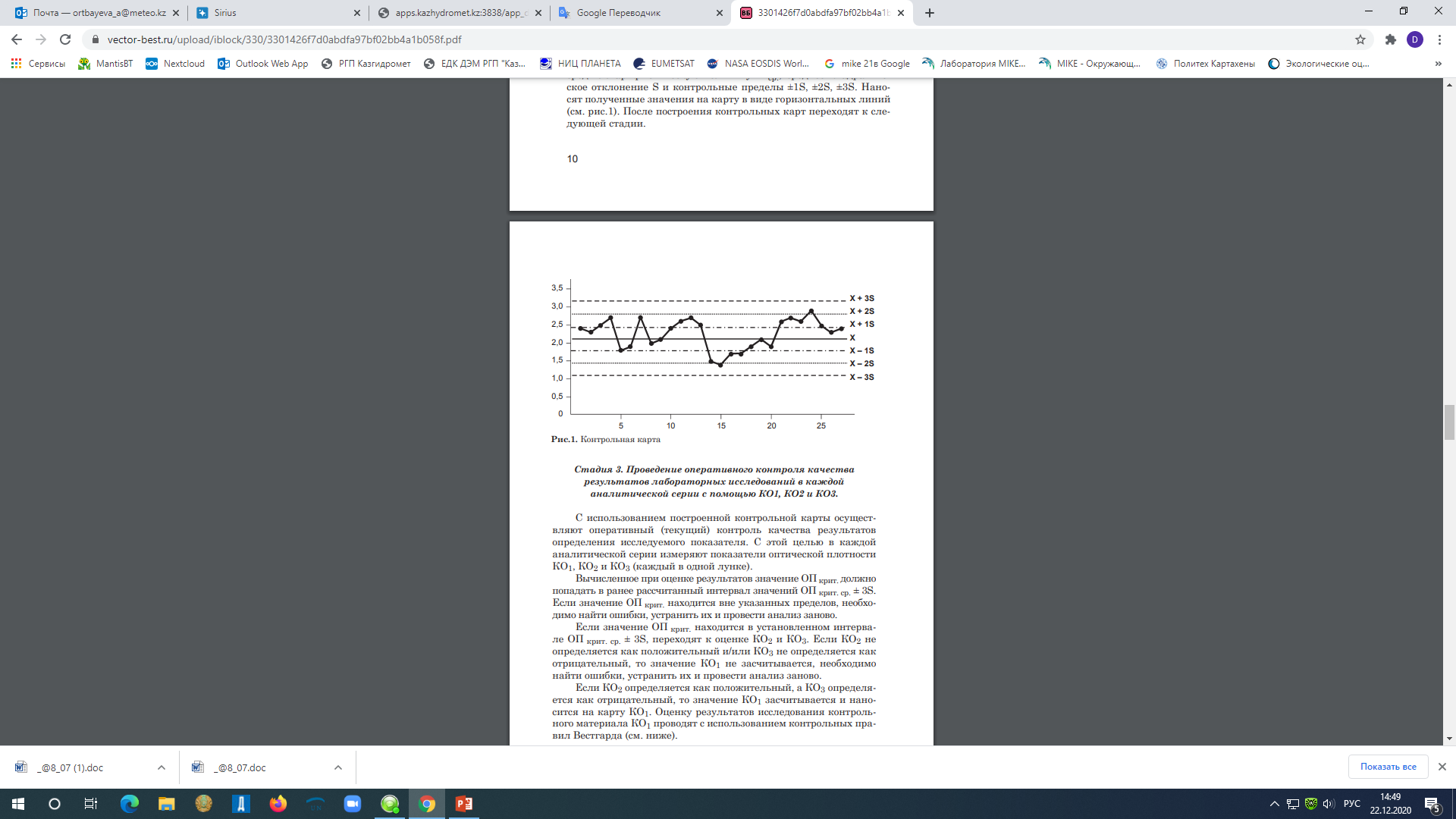 Результаты радиационного мониторинга за 2023 год и 1 квартал 2024 года
По данным наблюдений, средние значения радиационного гамма-фона приземного слоя атмосферы по населенным пунктам Республики Казахстан находились в пределах 0,02 –0,34 мкЗв/ч (норматив - до 0,57 мкЗв/ч). В среднем по Республике Казахстан радиационный гамма-фон составил 0,12 мкЗв/ч и находился в допустимых пределах.
Среднесуточная плотность радиоактивных выпадений в приземном слое атмосферы на территории Республики Казахстан колебалась в пределах 1,0 – 3,0 Бк/м2 (норматив – до 110 Бк/м2). Средняя величина плотности выпадений по Республики Казахстан составила 1,7 Бк/м2, что не превышает предельно допустимый уровень.
За период 1 квартала 2024 года значения радиационного гамма-фона приземного слоя атмосферы находились в пределах 0,0 –0,43 мкЗв/ч В среднем по Республике Казахстан радиационный гамма-фон составил 0,13 мкЗв/ч и находился в допустимых пределах.
Среднесуточная плотность радиоактивных выпадений в приземном слое атмосферы колебалась в пределах 1,2 – 3,2 Бк/м2 Средняя величина плотности выпадений по Республики Казахстан составила 1,9 Бк/м2, что не превышает предельно допустимый уровень.
ПУБЛИКАЦИЯ РЕЗУЛЬТАТОВ МОНИТОРИНГА
На открытом доступе публикуется «Информационный бюллетень о состоянии окружающей среды РК» ежемесячно, ежеквартально, за полугодие, за год
Результаты радиационного мониторинга размещены в 4 разделе Бюллетеня
ОБМЕН ИНФОРМАЦИЕЙ 
В РАМКАХ МНОГОСТОРОННИХ 
СОГЛАШЕНИЙ СНГ
Результаты радиационного мониторинга ежегодно передается в рамках Плана работы Межгосударственного экологического совета 
государств – участников СНГ
Предложения по совершенствованию обмена данными мониторинга радиационной обстановки
Сбор данных
Анализ и своевременный сбор достоверных данных радиационного мониторинга сети мониторинга на территории региона или страны для дальнейшей передачи данных.
Мониторинг
Обеспечивает сбор, анализ, передачу данных и прогноз о состоянии радиационной обстановки на территории региона и стран .
Обмен данными
Рассмотреть возможность создания единой онлайн базы/платформы для передачи данных на постоянной основе, принимая во внимания особенности разных регионов и стран, учитывая нормы безопасности и новые технологии.
Исследования
Учитывая все особенности разных регионов и стран, проводя исследования и принимая во внимание нормы безопасности и новые технологии.
Предложения по совершенствованию обмена данными мониторинга радиационной обстановки
Обмен и доступ к информации
Внесение данных
Усовершенствование 
технологий
Создание единой онлайн 
базы/платформы
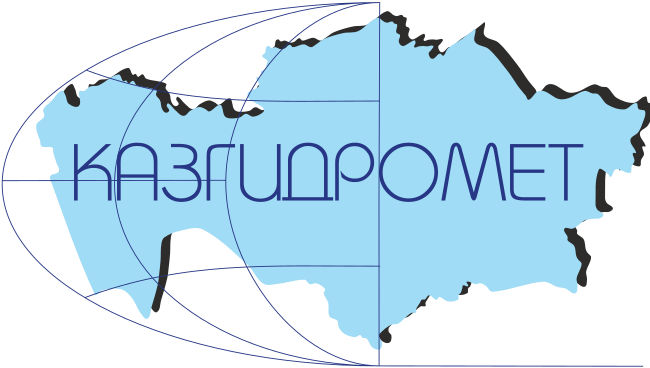 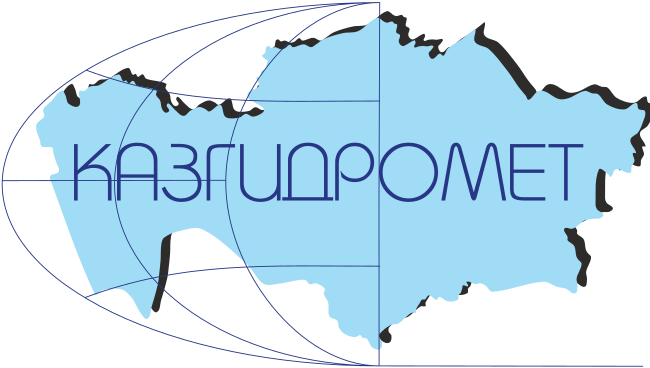 Благодарю за внимание!